Татар халык ашлары
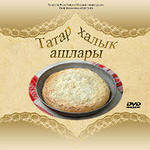 Кыстыбый-Кыстыбый
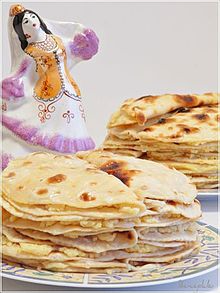 Гөбәдия -Губадия
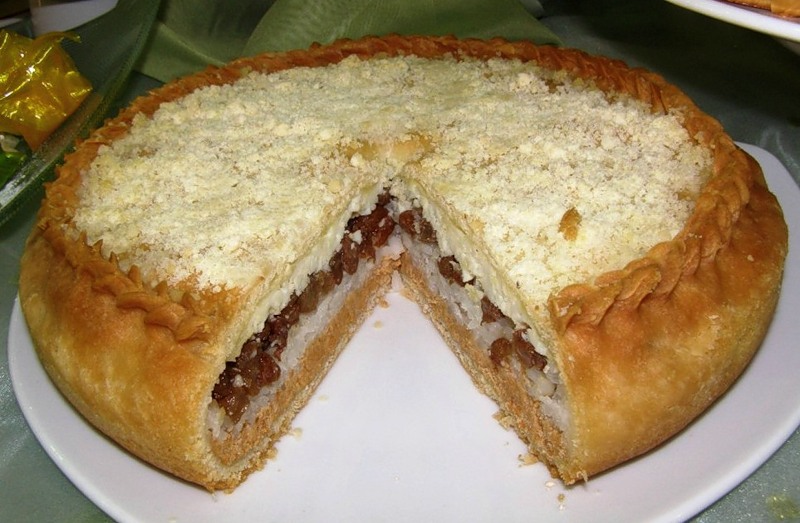 Өчпочмак-Треугольник
Бавырсак-Баурсак
Бәлеш-Балиш
Пәрәмәч-перемяч
Вак бәлеш-вак балиш
Чәк-чәк   -  Чак-чак
“Таркалган сүз” уеныхәрефләрдән сүзләр төзергә.
Беләш
Прәчәмә
Кәч-кәч
Пөчкамоч
Быскытый
бөгәяди